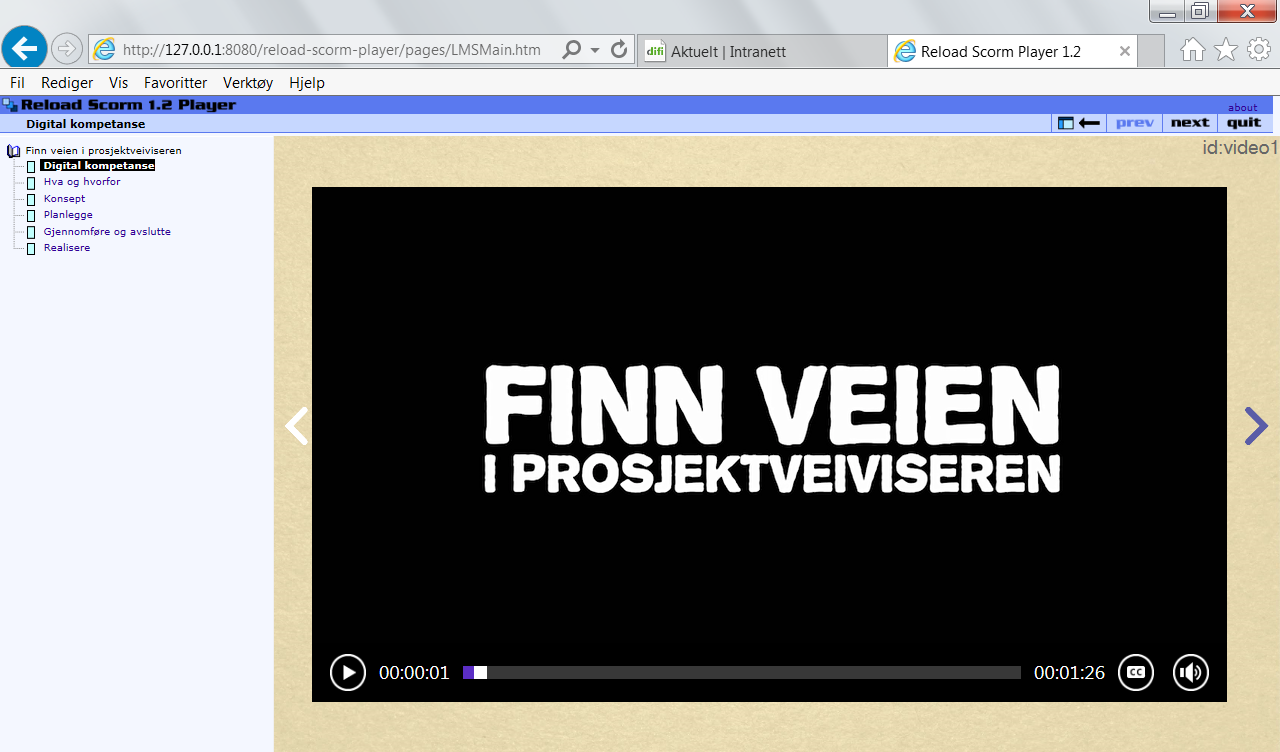 Teaser
Finn veien Formål og sammenheng
Vellykkede digitaliserings-prosjekter
Kurs og kompetanse i markedet
Virksomhetens kompetansetiltak
Leverandør-utviklet verktøystøtte
Finn veien 
e-læring
Faglige nettverk
Rådgivning
…..
Kurs og brukermøter
Modenhets-undersøkelse
Rådgivning og kvalitetssikring
Kompetansetiltak ledere
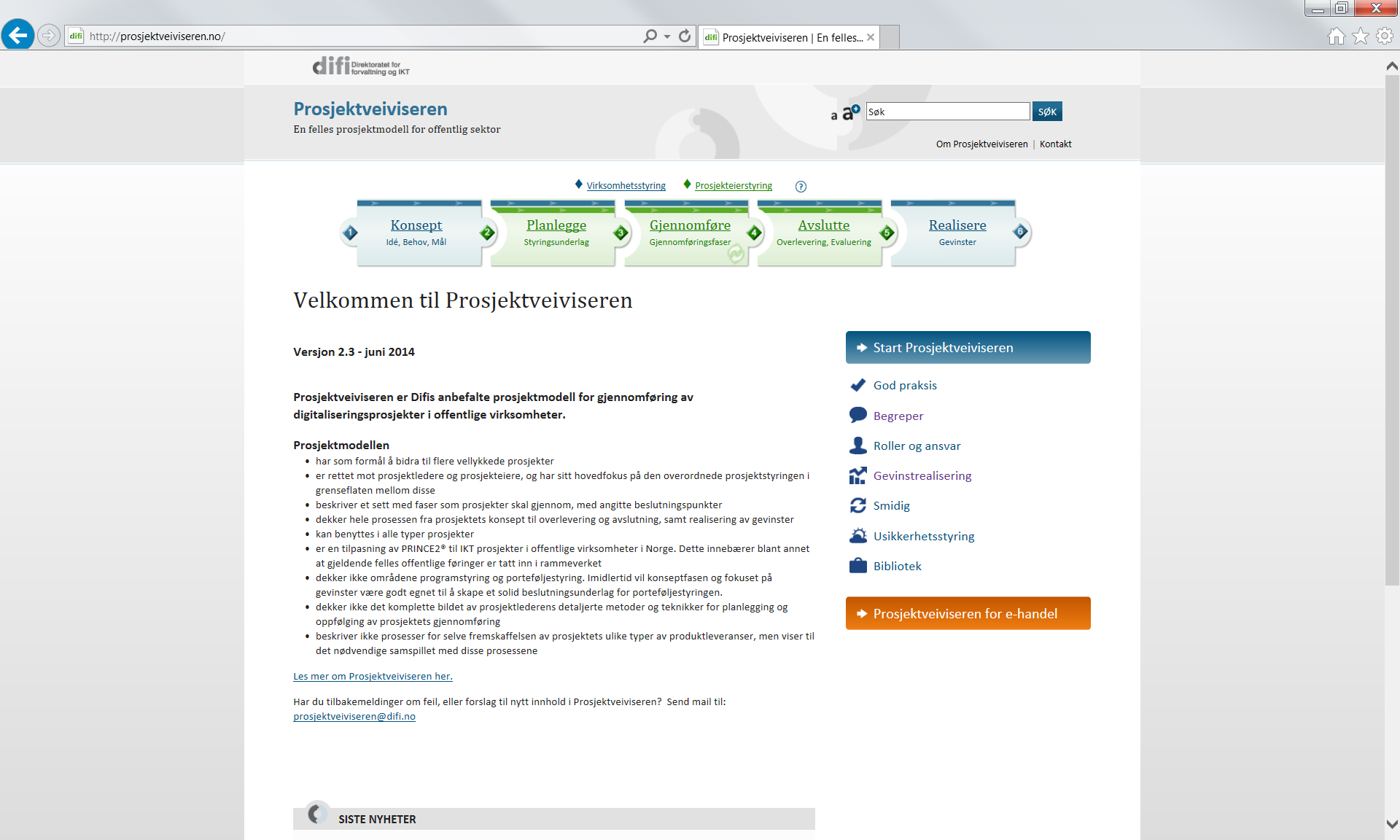 Fakta om kurset
6 moduler, ca 10 min/modul
Struktur
Animasjoner (1-3) 
Flervalgsoppgaver 
Informasjonssider 
Oppgaver
Vi veiledes gjennom kurset av Finn Veien, en erfaren prosjektleder, 
    og maur…
Ønsket virkning
inspirasjon til å ta i bruk en felles metodikk for prosjektstyring
inspirasjon til å snakke om digitalisering
hjelpe virksomheten i gang med Prosjektveiviseren
forståelse for sentrale temaer i styring av digitaliseringsprosjekter
Målgrupper
Dep/ Virksomhetstyring
Prosjekteiere
Uerfarne og erfarne
Prosjektledere
Uerfarne og erfarne
Avdeling / seksjon /virksomhet

Prosjekter
Virksomhetsledelse
Prosjekteiere
Prosjektledere
Prosjektmedarbeidere
Moduler
Digitalisering og digitaliseringsprosjekter
Prosjektveiviseren – hva og hvorfor
Konseptfasen
Planleggingsfasen
Gjennomførings- og avslutningsfasen
Realiseringsfasen
Gjennomføring
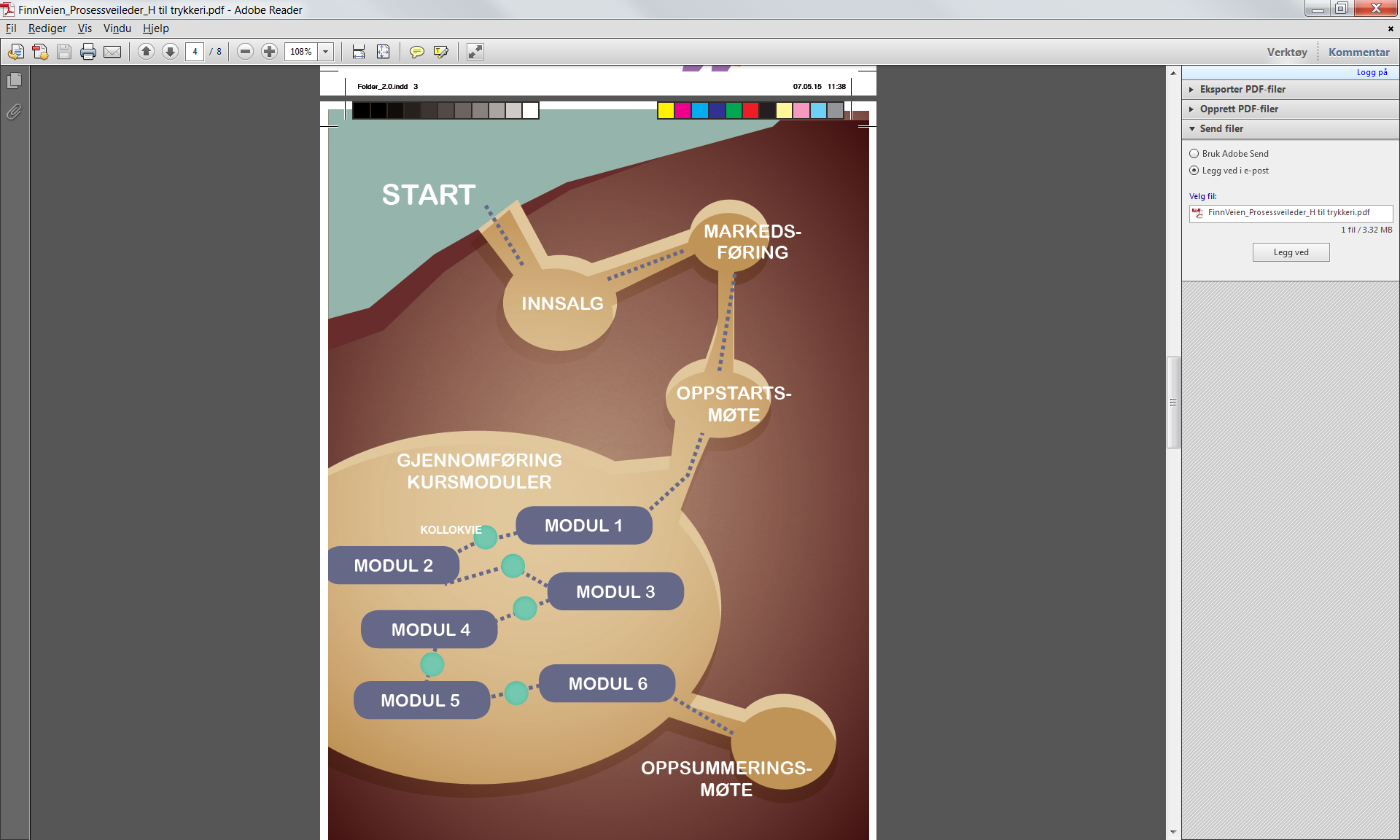 Samarbeid med «ildsjel» prosjektmetodikk / virksomhetsutvikling
Få ledelsen med
Systematisk gjennomføring
Legg til rette for faglige drøftinger og oppgaveløsning
[Speaker Notes: Få ledelsen med: snakk om dette med gjennomføring av prosjekter, digitalisering, erfaringer fra dig prosjekter ….
Systematisk: Vurder avdelinger/ seksjoner, prosjekter eller hele virksomheten, se det i sammenheng med andre tiltak og kurs dere gjennomfører]
Distribusjon av programmet
Virksomhetens eget LMS
Difis LMS
Samarbeidspartnere (KS/KommIT) 
Leverandører av kurs/kompetanse på prosjektstyring
Støttemateriell
Teaser
Prosessveileder
Presentasjon som kan tilpasses (ppt)
Oppgaveark 
Invitasjonstekst for epost
Tegneseriestriper med 4 budskap som kan benyttes i presentasjon mm.
Lastes ned på Difi.no
Kontakt oss: prosjektveiviseren@difi.no